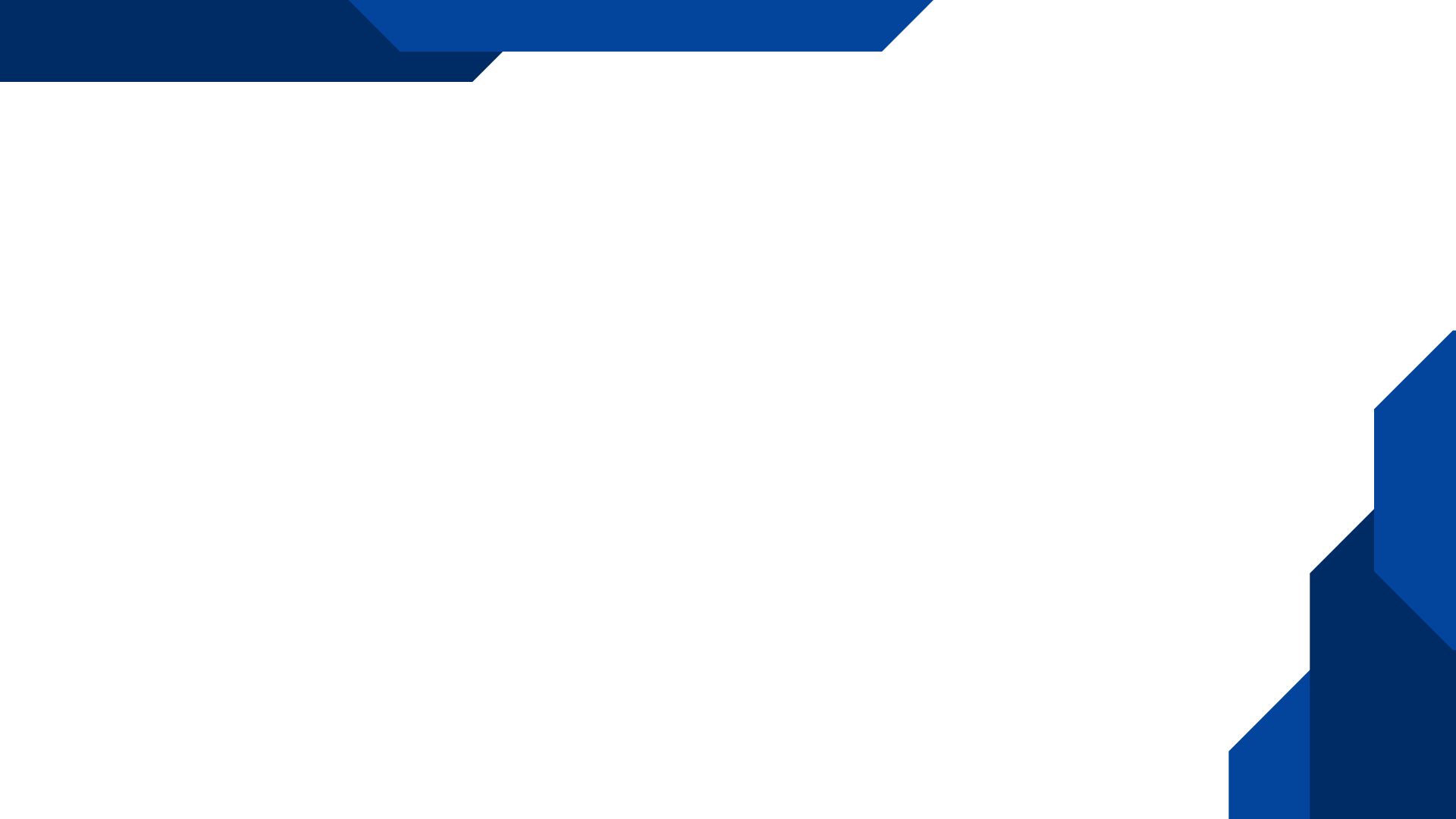 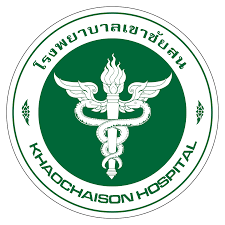 สถิติข้อมูลโรงพยาบาลเขาชัยสน
1.ข้อมูลบริการด้านสุขภาพ
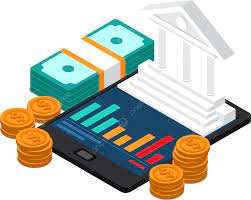 2.ข้อมูลสถานะสุขภาพ
3.ข้อมูลด้านการเงิน
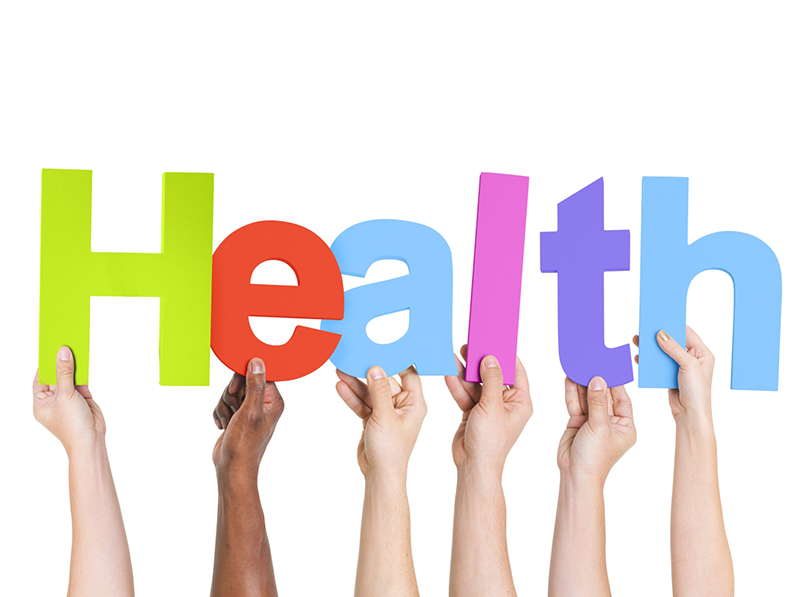 กลุ่มงานประกันสุขภาพ ยุทธศาสตร์ และสารสนเทศทางการแพทย์
ข้อมูลบริการด้านสุขภาพ
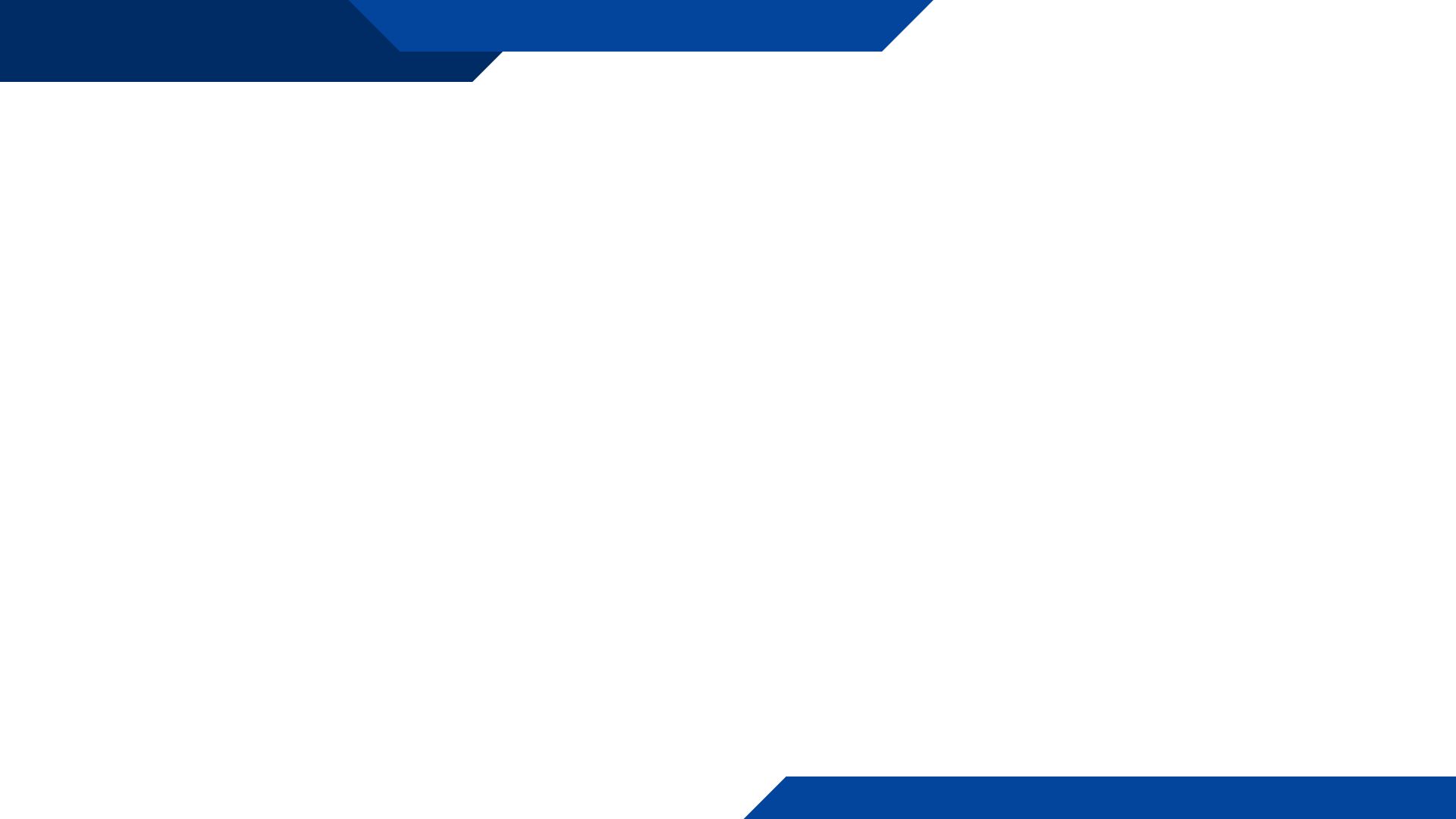 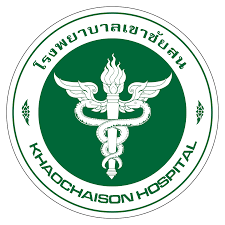 จำนวนผู้รับบริการผู้ป่วยนอก เดือน ตค.65-มิย.66
กลุ่มงานประกันสุขภาพ ยุทธศาสตร์ และสารสนเทศทางการแพทย์
ข้อมูลบริการด้านสุขภาพ
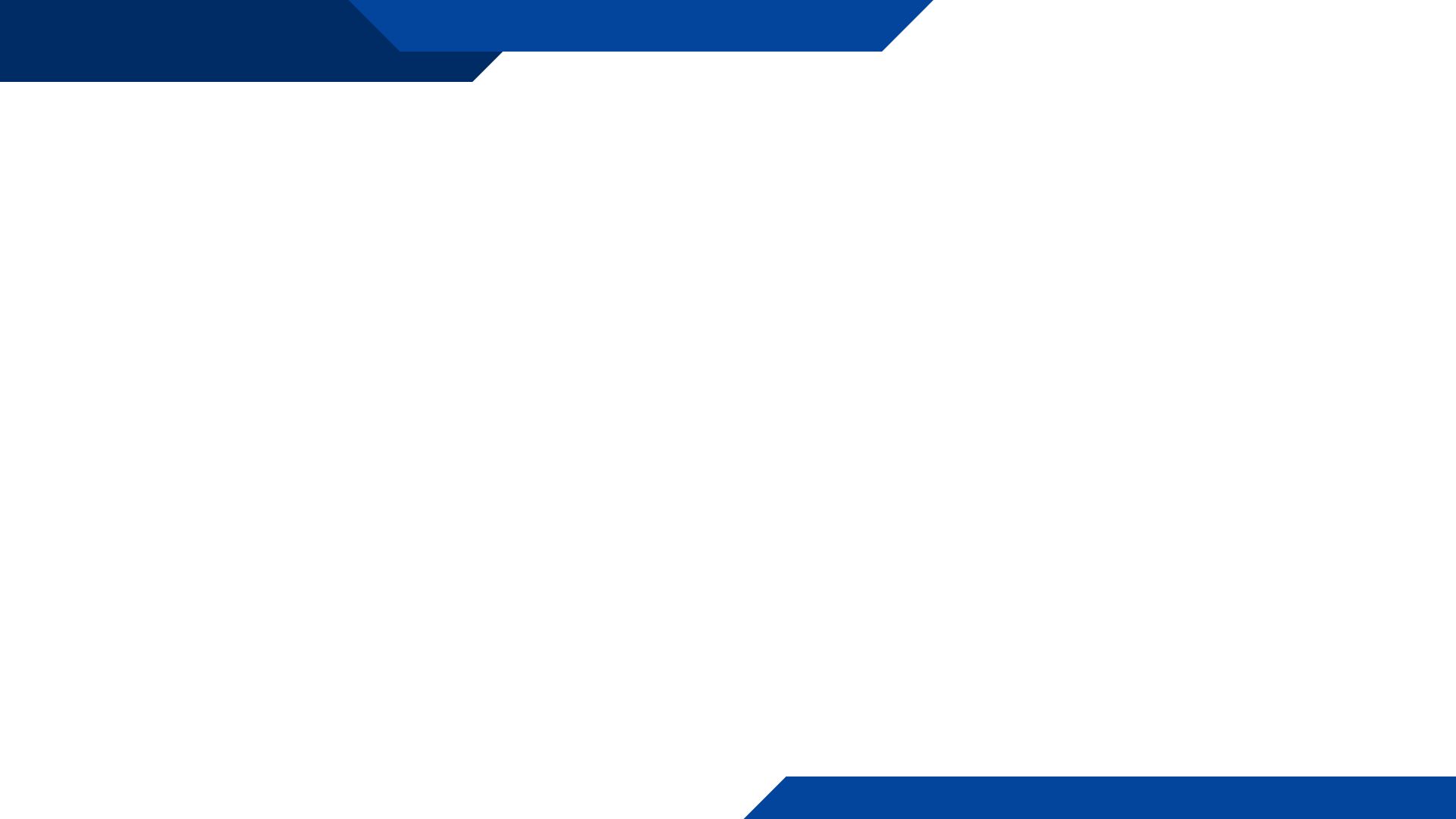 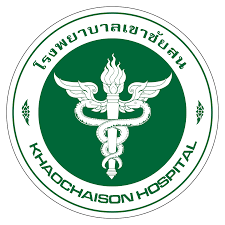 จำนวนผู้รับบริการผู้ป่วยนอก แยกรายสิทธิ ตค.65-มิย.66
กลุ่มงานประกันสุขภาพ ยุทธศาสตร์ และสารสนเทศทางการแพทย์
ข้อมูลบริการด้านสุขภาพ
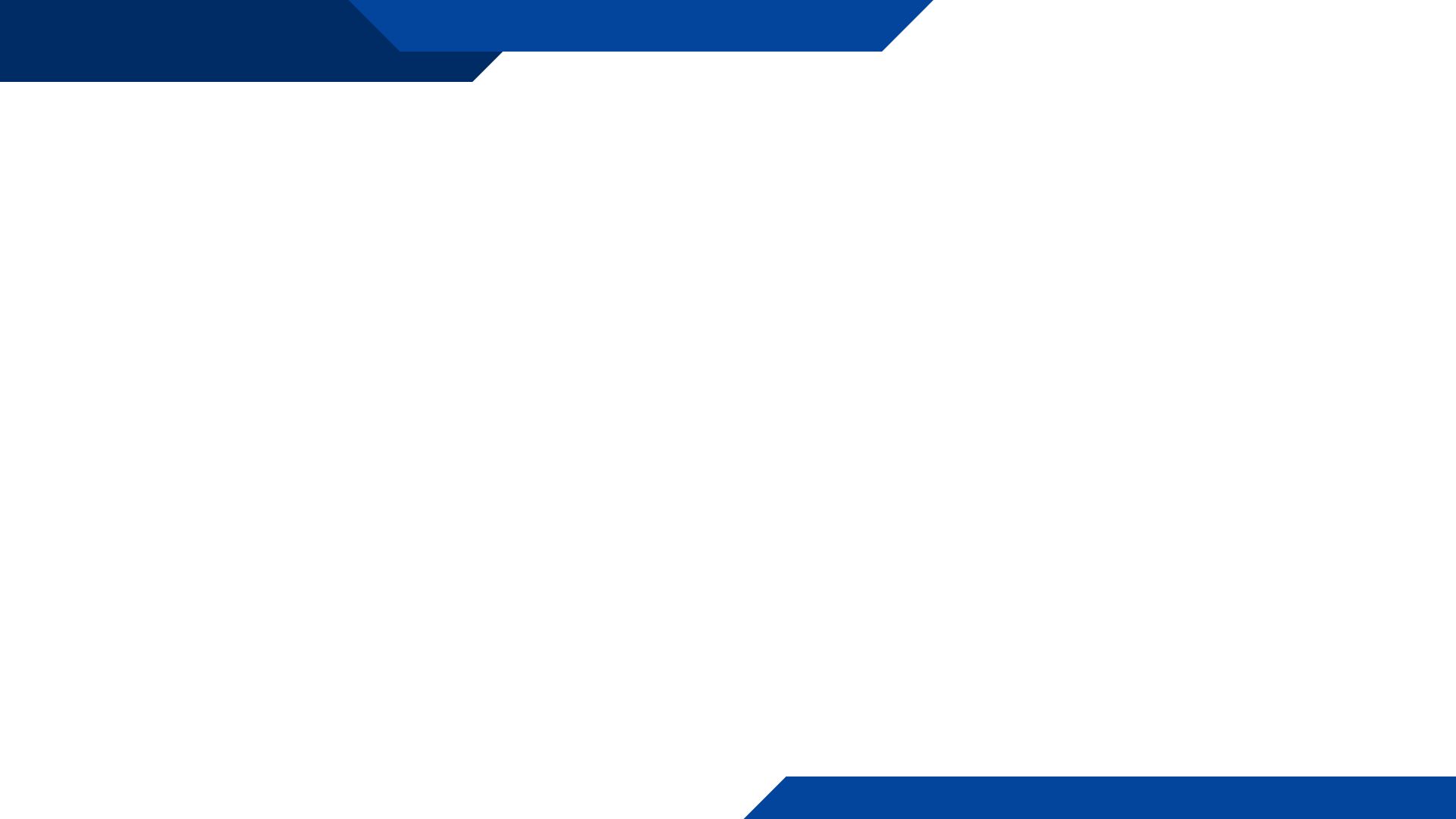 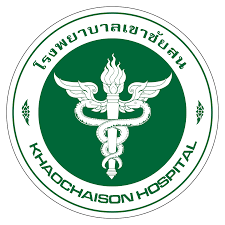 จำนวนผู้รับบริการผู้ป่วยใน เดือน ต.ค 65 –มิย.66
กลุ่มงานประกันสุขภาพ ยุทธศาสตร์ และสารสนเทศทางการแพทย์
ข้อมูลบริการด้านสุขภาพ
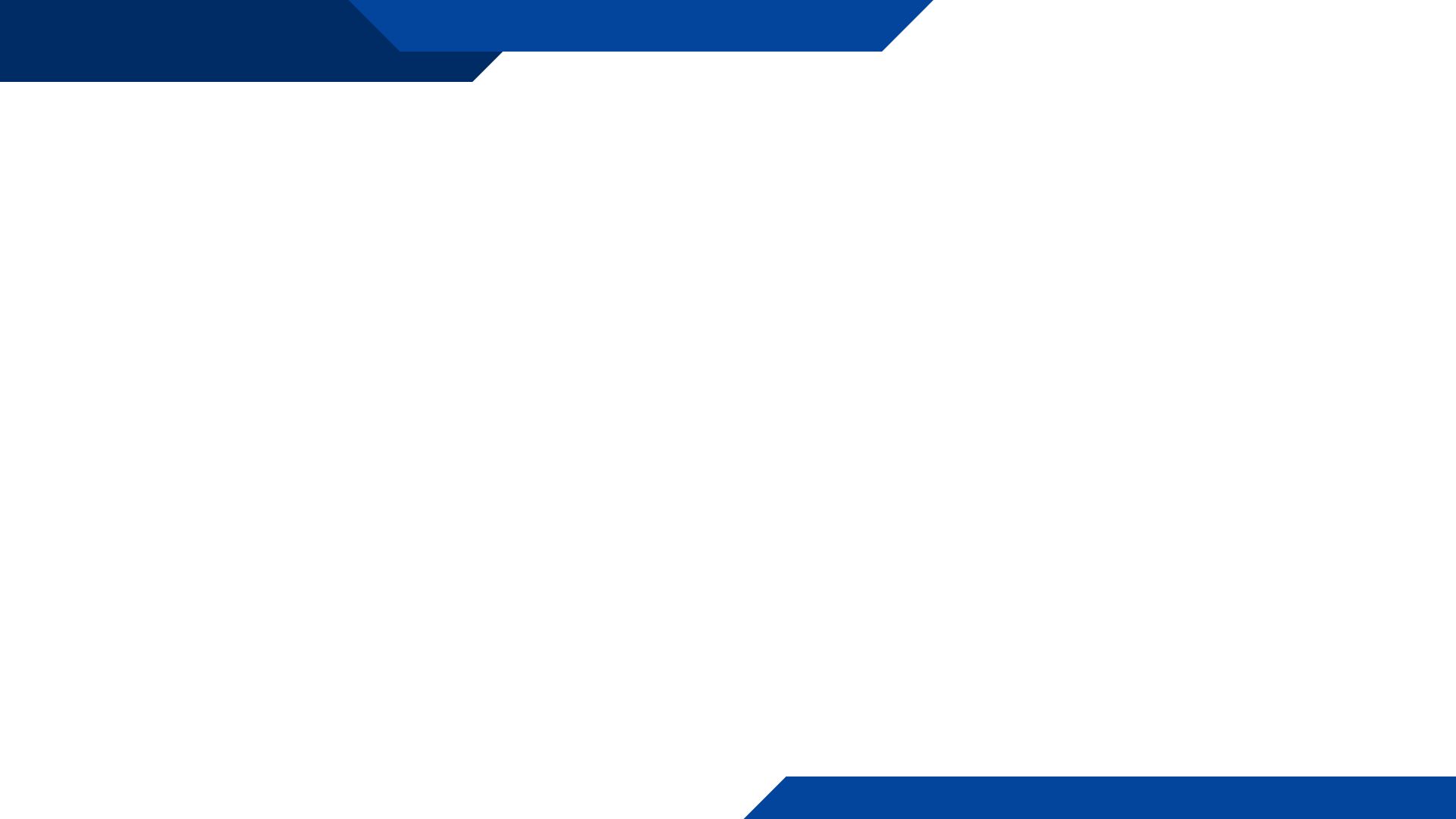 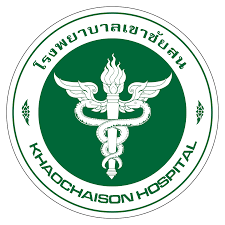 จำนวนผู้รับบริการผู้ป่วยใน แยกรายสิทธิ เดือน ต.ค 65-มิย. 66
กลุ่มงานประกันสุขภาพ ยุทธศาสตร์ และสารสนเทศทางการแพทย์
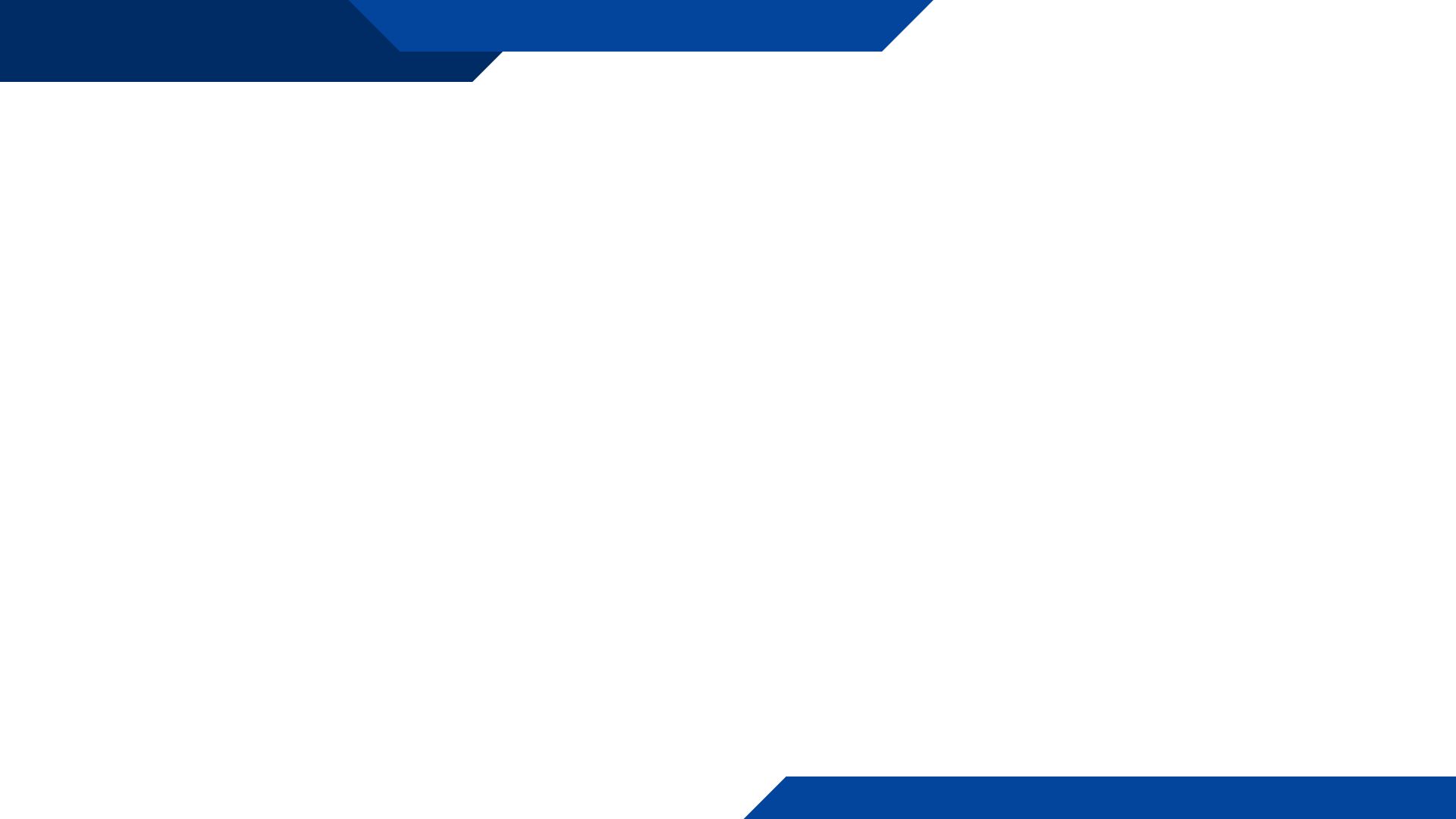 ข้อมูลสถานะสุขภาพ
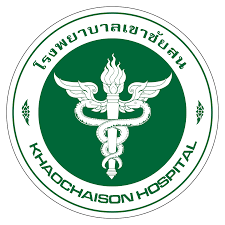 สาเหตุการตาย เดือน ตุลาคม 2565 – มิถุนายน 2566
โรคอื่นๆ อย่างละ 1 โรค
SEPSIS
โดนยิง
ISCHEMIC HEART DISEASE
HYPOXIC ARREST
COPD
HEMORRAGE HYPOVOLEMIC SHOCK

ร้อยละ  12.50
***ที่มาแหล่งข้อมูล : หนังสือรับรองการตาย
*** สาเหตุการตายทั้ง นอกและในโรงพยาบาล
กลุ่มงานประกันสุขภาพ ยุทธศาสตร์ และสารสนเทศทางการแพทย์
ข้อมูลสถานะสุขภาพ
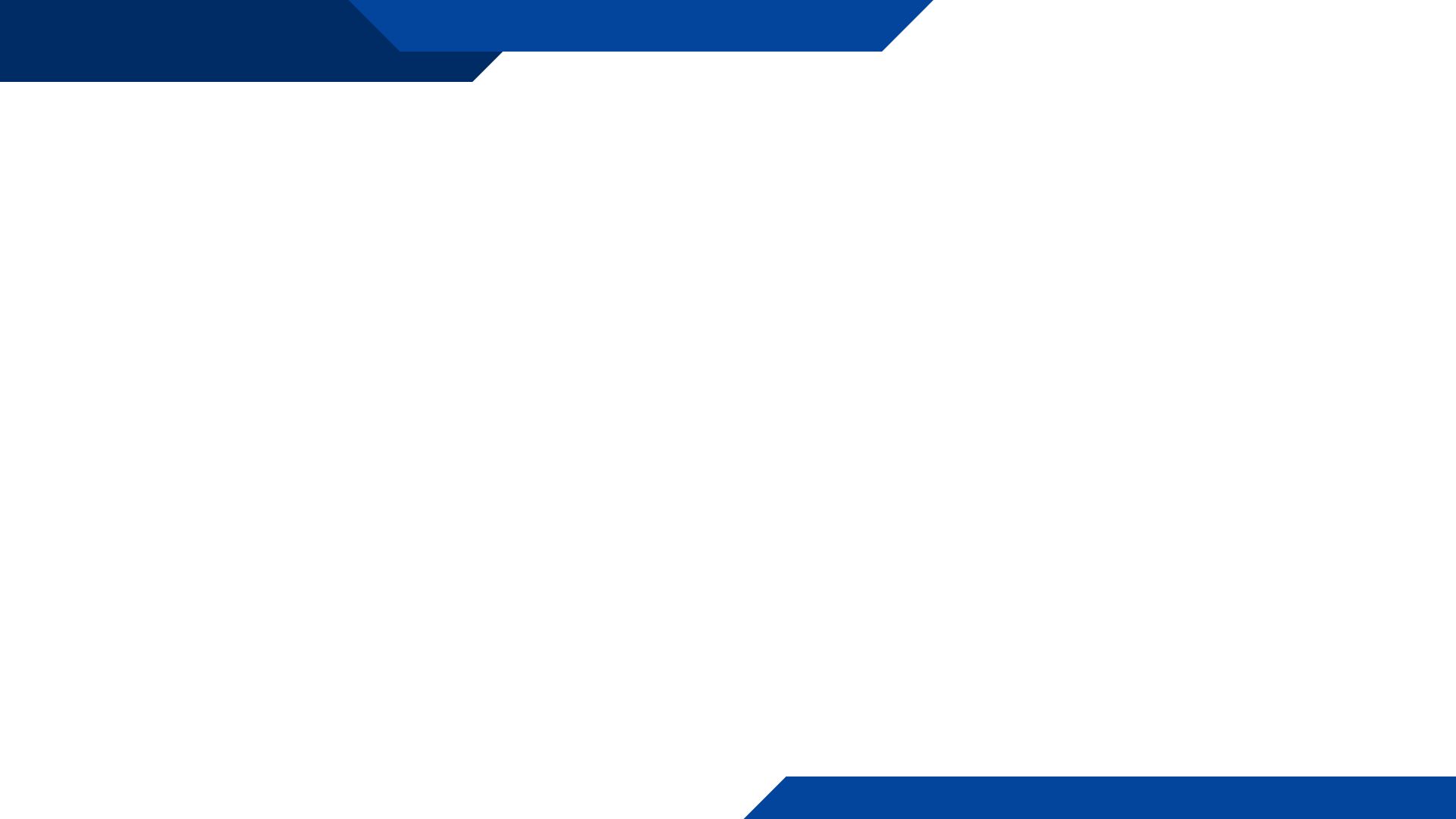 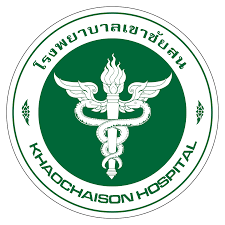 10 อันดับส่งต่อผู้ป่วยนอก เดือน ตุลาคม 2565 – มิถุนายน 2566
กลุ่มงานประกันสุขภาพ ยุทธศาสตร์ และสารสนเทศทางการแพทย์
ข้อมูลสถานะสุขภาพ
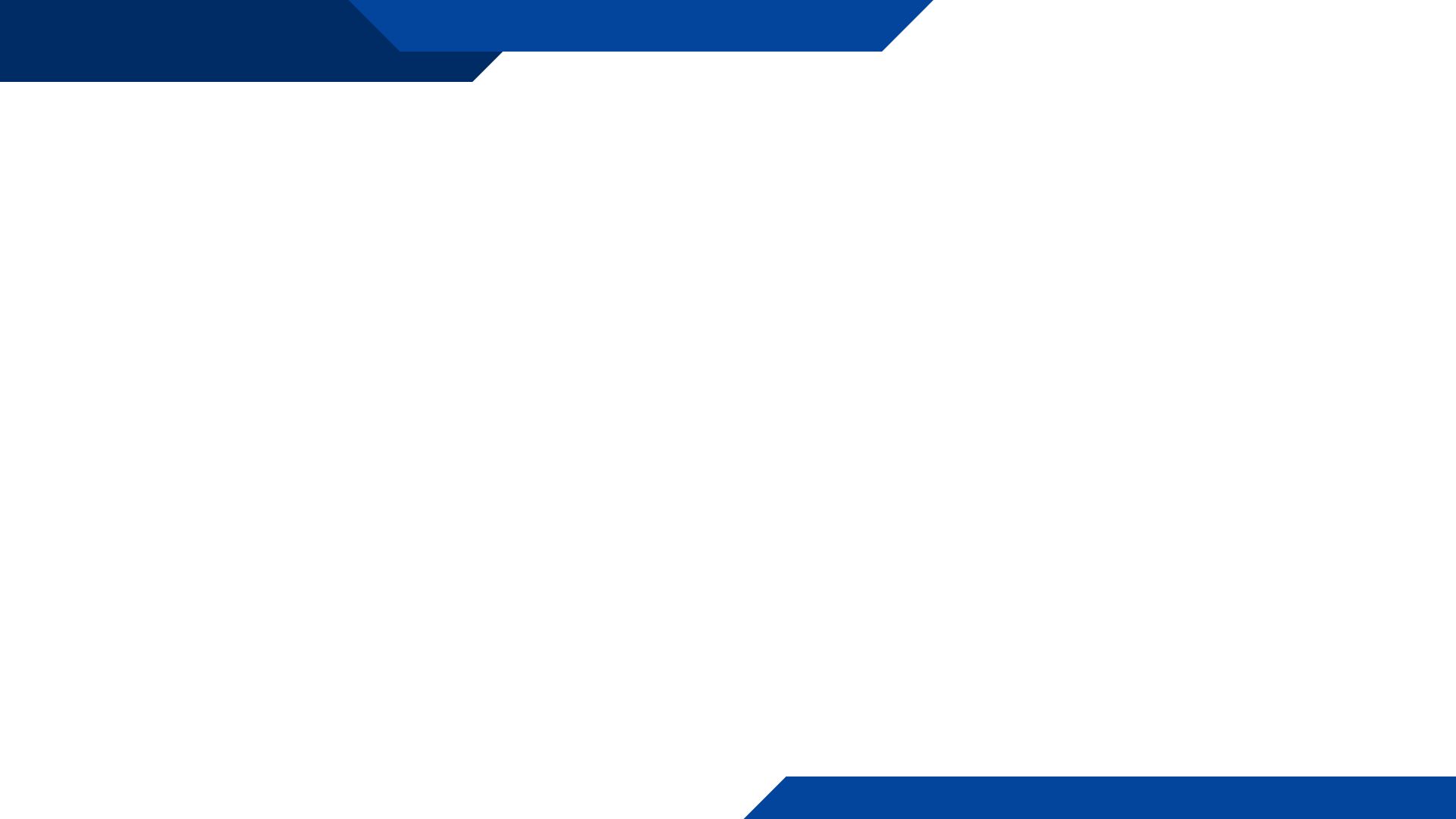 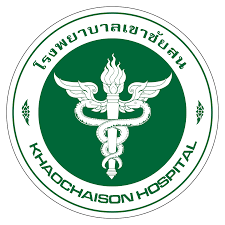 10 อันดับส่งต่อผู้ป่วยใน เดือน ตุลาคม 2565 – มิถุนายน 2566
กลุ่มงานประกันสุขภาพ ยุทธศาสตร์ และสารสนเทศทางการแพทย์
ข้อมูลสถานะสุขภาพ
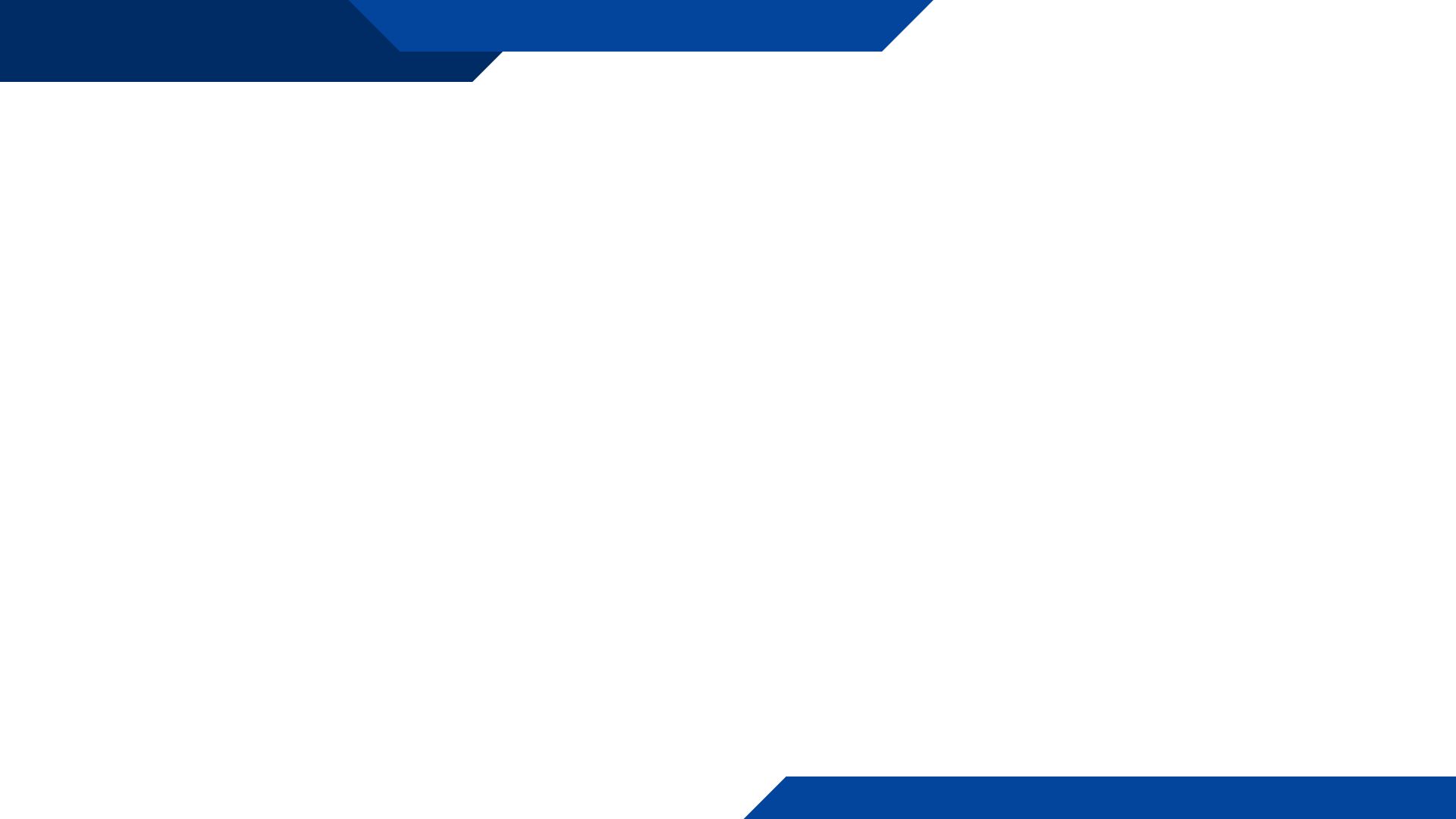 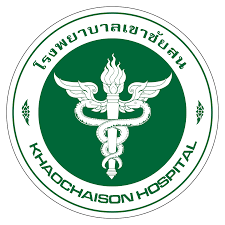 อันดับโรคผู้ป่วยนอก เดือน ตุลาคม 2565 – มิถุนายน 2566
กลุ่มงานประกันสุขภาพ ยุทธศาสตร์ และสารสนเทศทางการแพทย์
ข้อมูลสถานะสุขภาพ
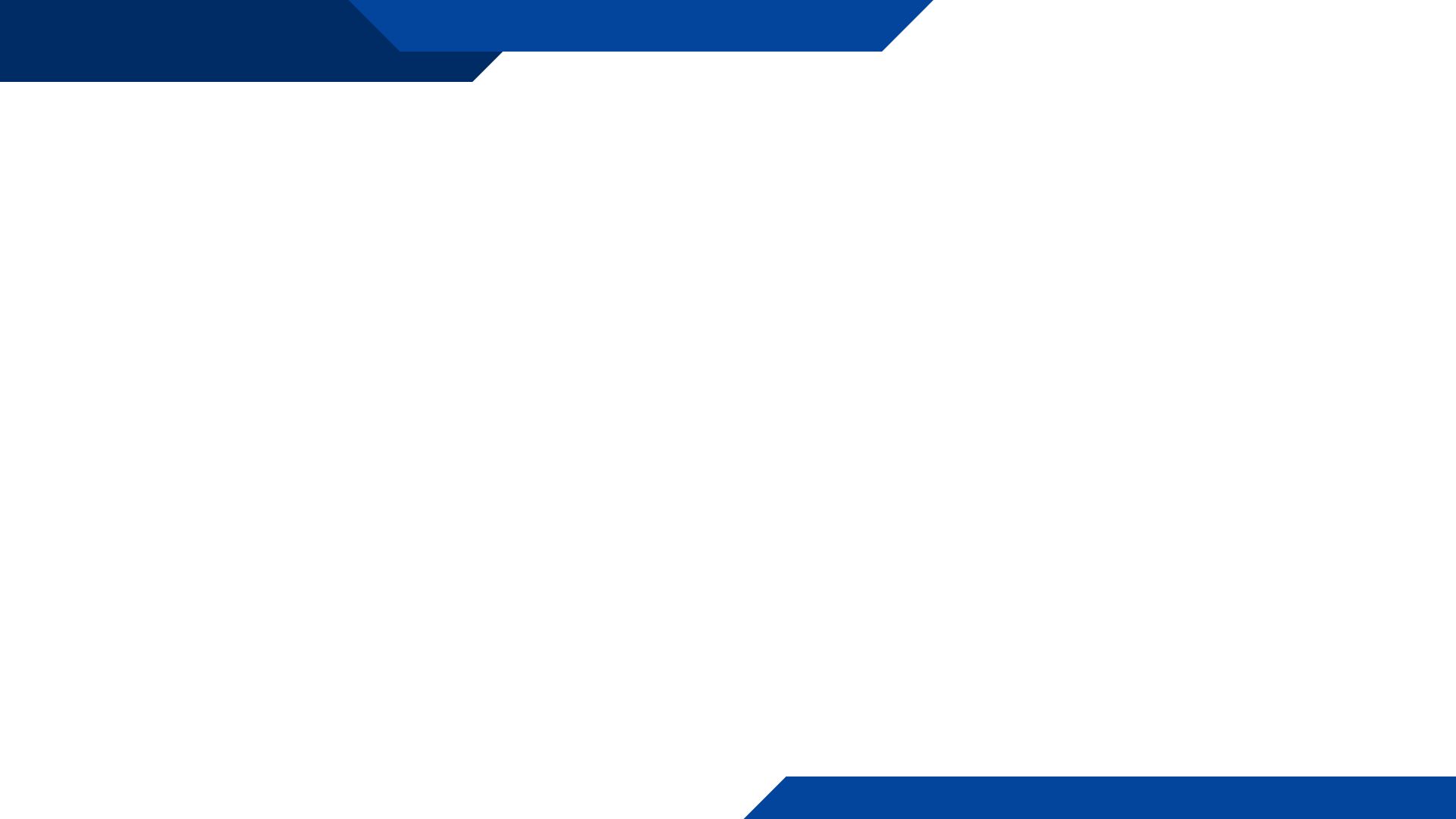 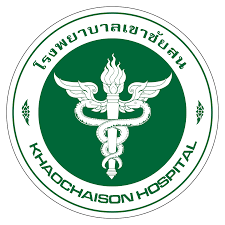 อันดับโรคผู้ป่วยใน เดือน ตุลาคม 2565 –มิถุนายน 2566
กลุ่มงานประกันสุขภาพ ยุทธศาสตร์ และสารสนเทศทางการแพทย์
ข้อมูลสถานะสุขภาพ
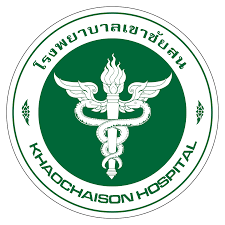 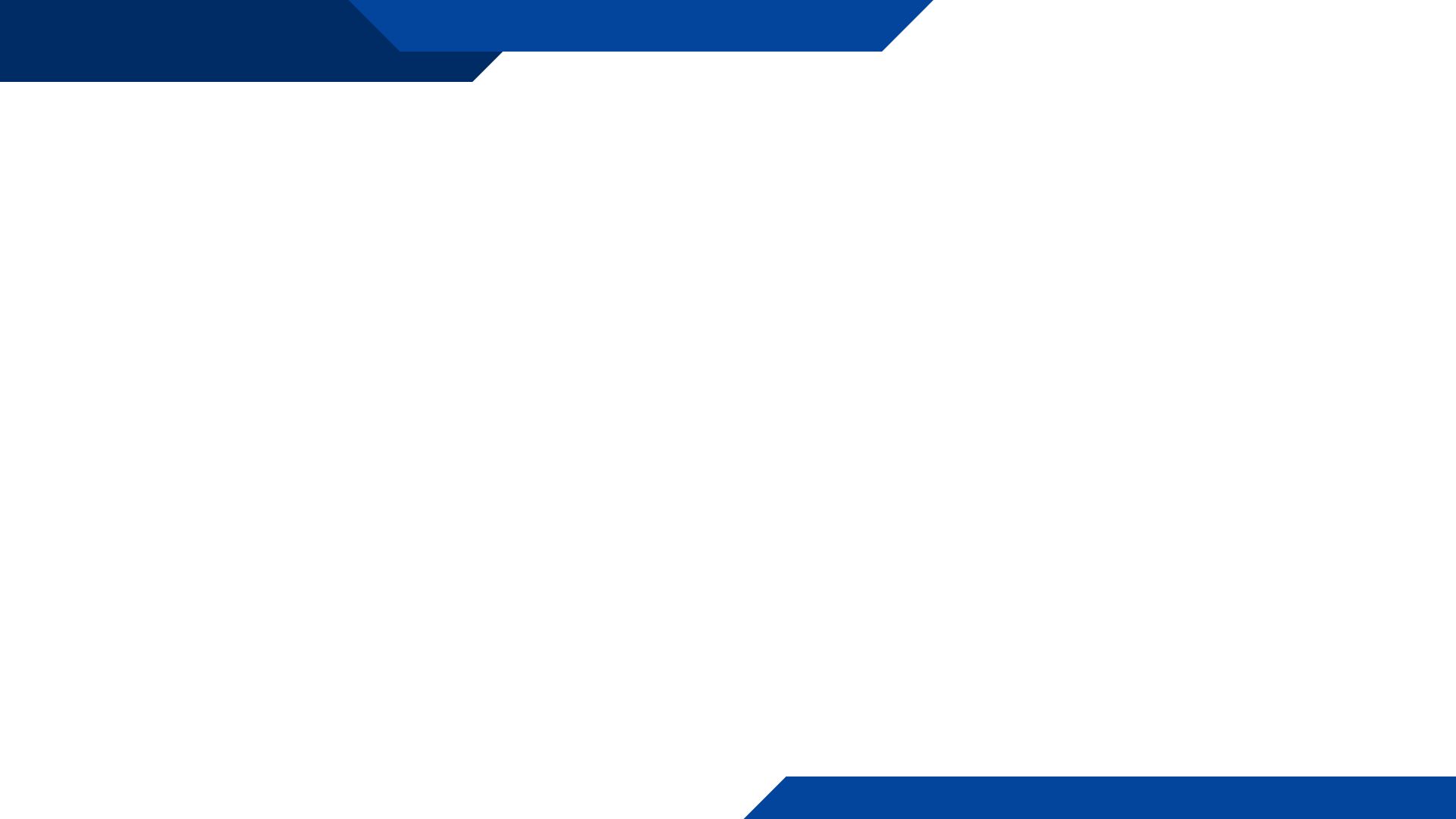 อัตราครองเตียง
เปรียบเทียบรายปี
เปรียบเทียบรายเดือน ปีงบ 66
กลุ่มงานประกันสุขภาพ ยุทธศาสตร์ และสารสนเทศทางการแพทย์
ข้อมูลสถานะสุขภาพ
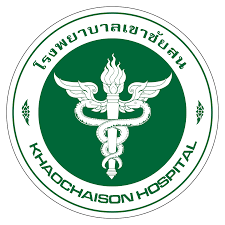 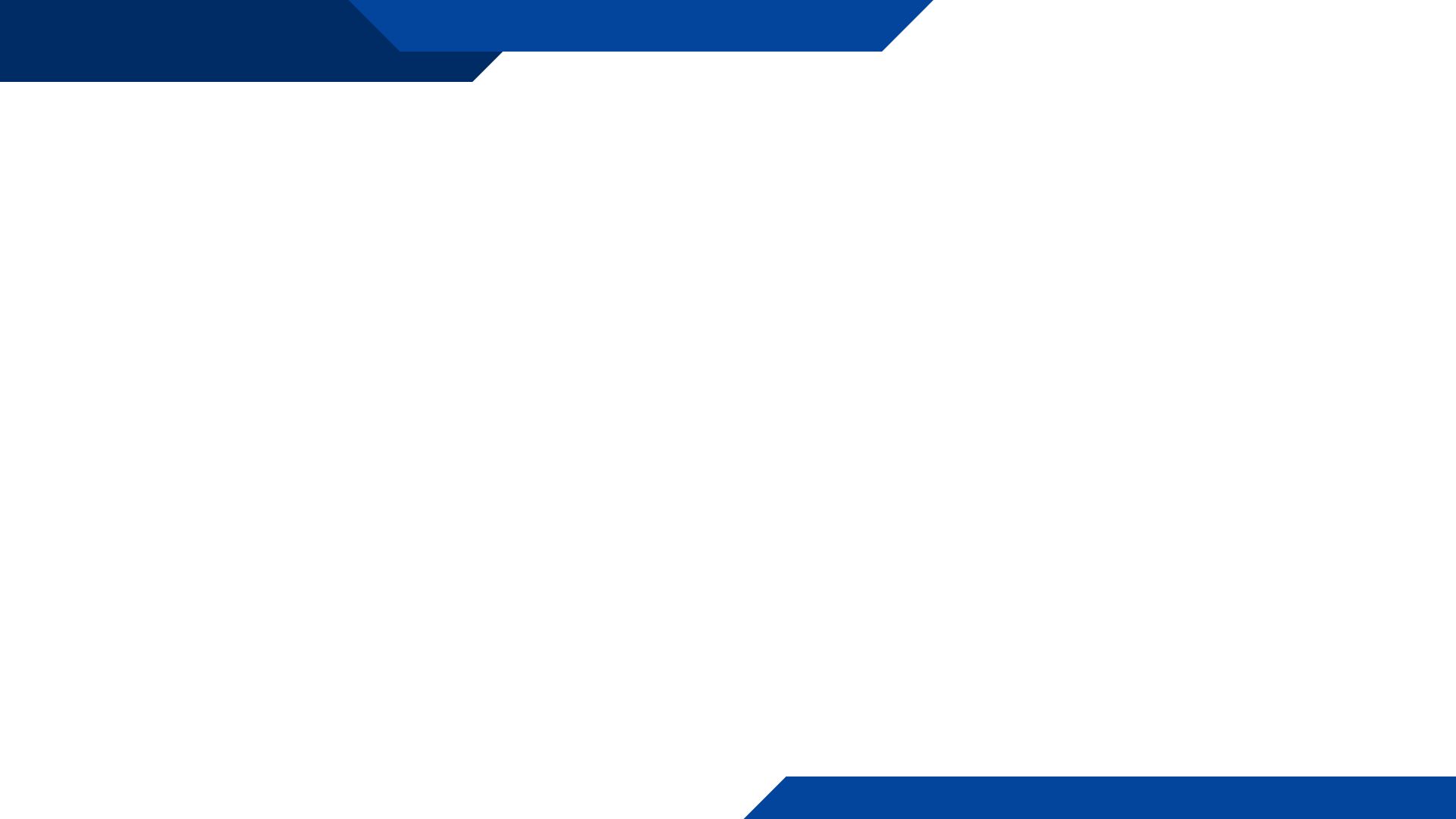 SUM Adj RW
เปรียบเทียบรายปีงบประมาณ
เปรียบเทียบรายเดือน ปีงบประมาณ 2566
กลุ่มงานประกันสุขภาพ ยุทธศาสตร์ และสารสนเทศทางการแพทย์
ข้อมูลสถานะสุขภาพ
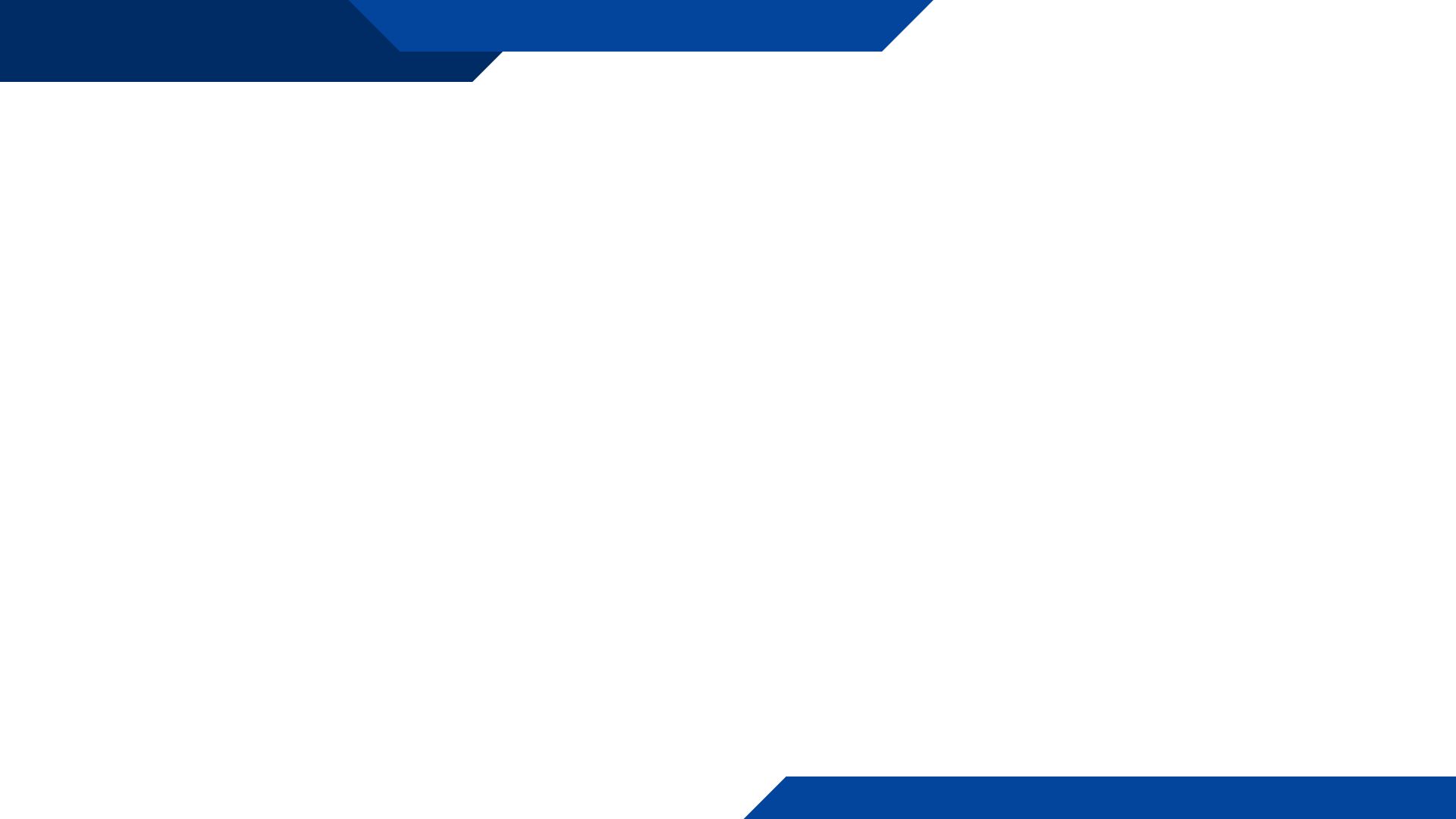 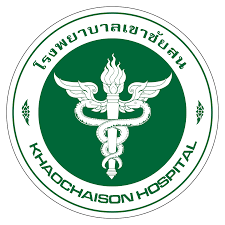 ข้อมูลผู้ป่วยในเดือน ตุลาคม 2565 – มิถุนายน 2566
CMI
Active bed
กลุ่มงานประกันสุขภาพ ยุทธศาสตร์ และสารสนเทศทางการแพทย์
ข้อมูลด้านการเงิน
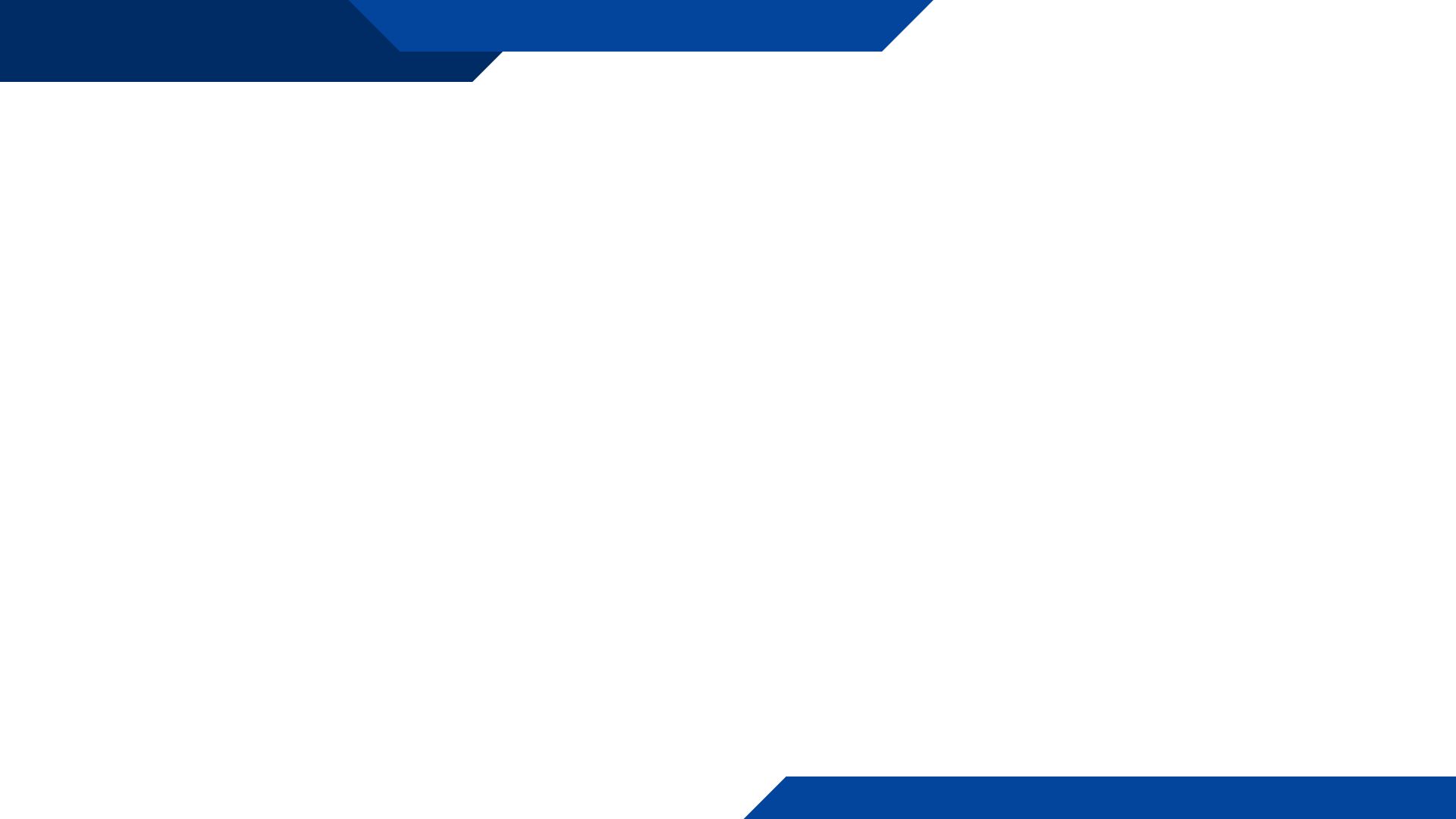 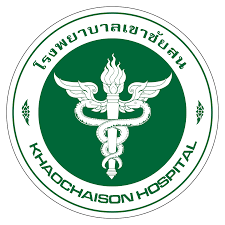 10 อันดับโรคและบริการที่มีค่าใช้จ่ายสูง ผู้ป่วยนอก เดือนตุลาคม 65 –มิถุนายน 66
กลุ่มงานประกันสุขภาพ ยุทธศาสตร์ และสารสนเทศทางการแพทย์
ข้อมูลสถานะสุขภาพ
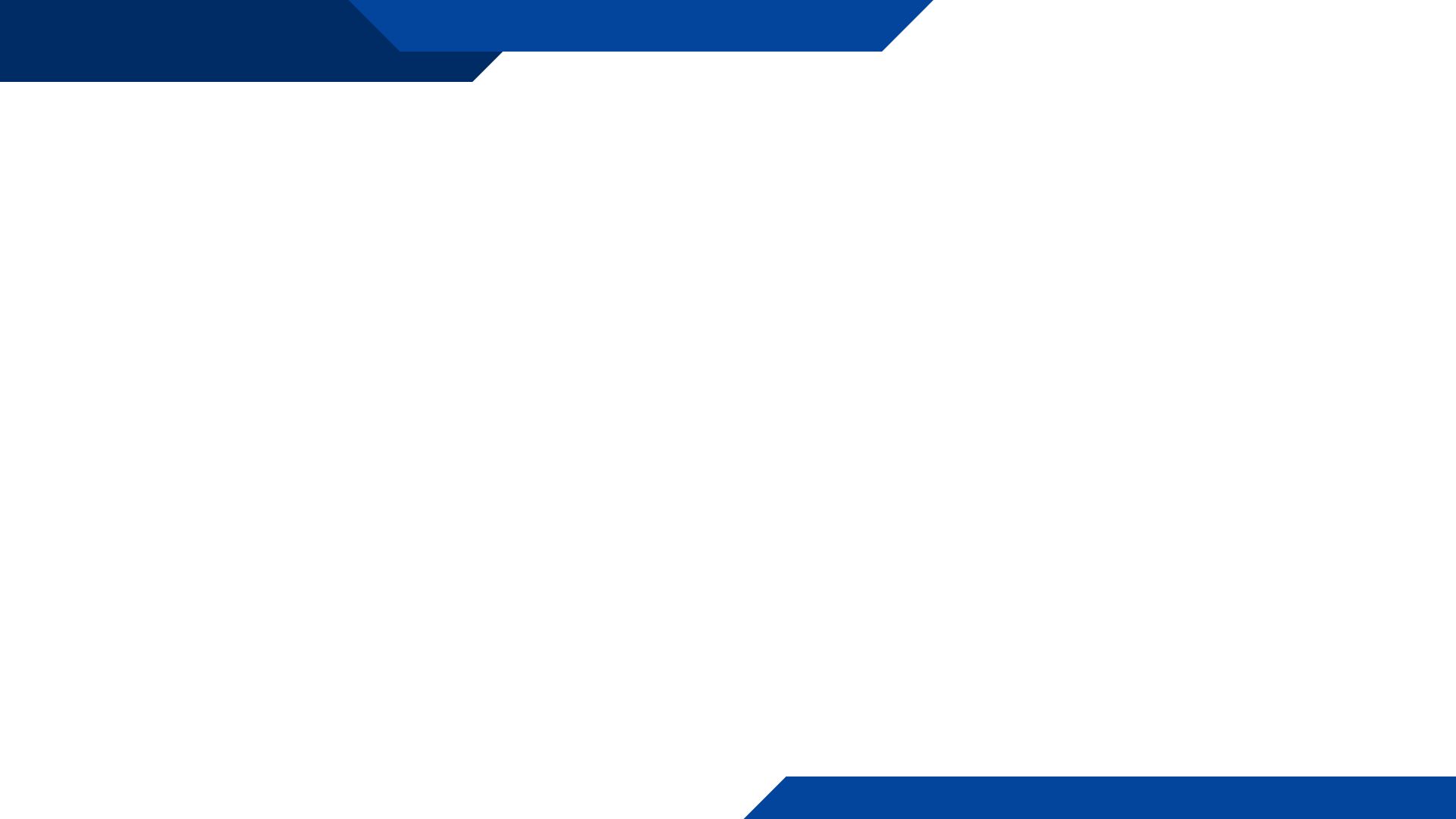 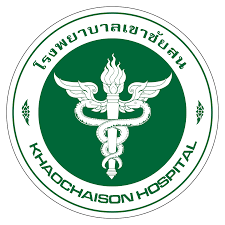 10 อันดับโรคและบริการที่มีค่าใช้จ่ายสูง ผู้ป่วยนอก เดือนตุลาคม 65 – มิถุนายน 66 เฉลี่ยจำนวนเงิน/ครั้ง)
กลุ่มงานประกันสุขภาพ ยุทธศาสตร์ และสารสนเทศทางการแพทย์
ข้อมูลด้านการเงิน
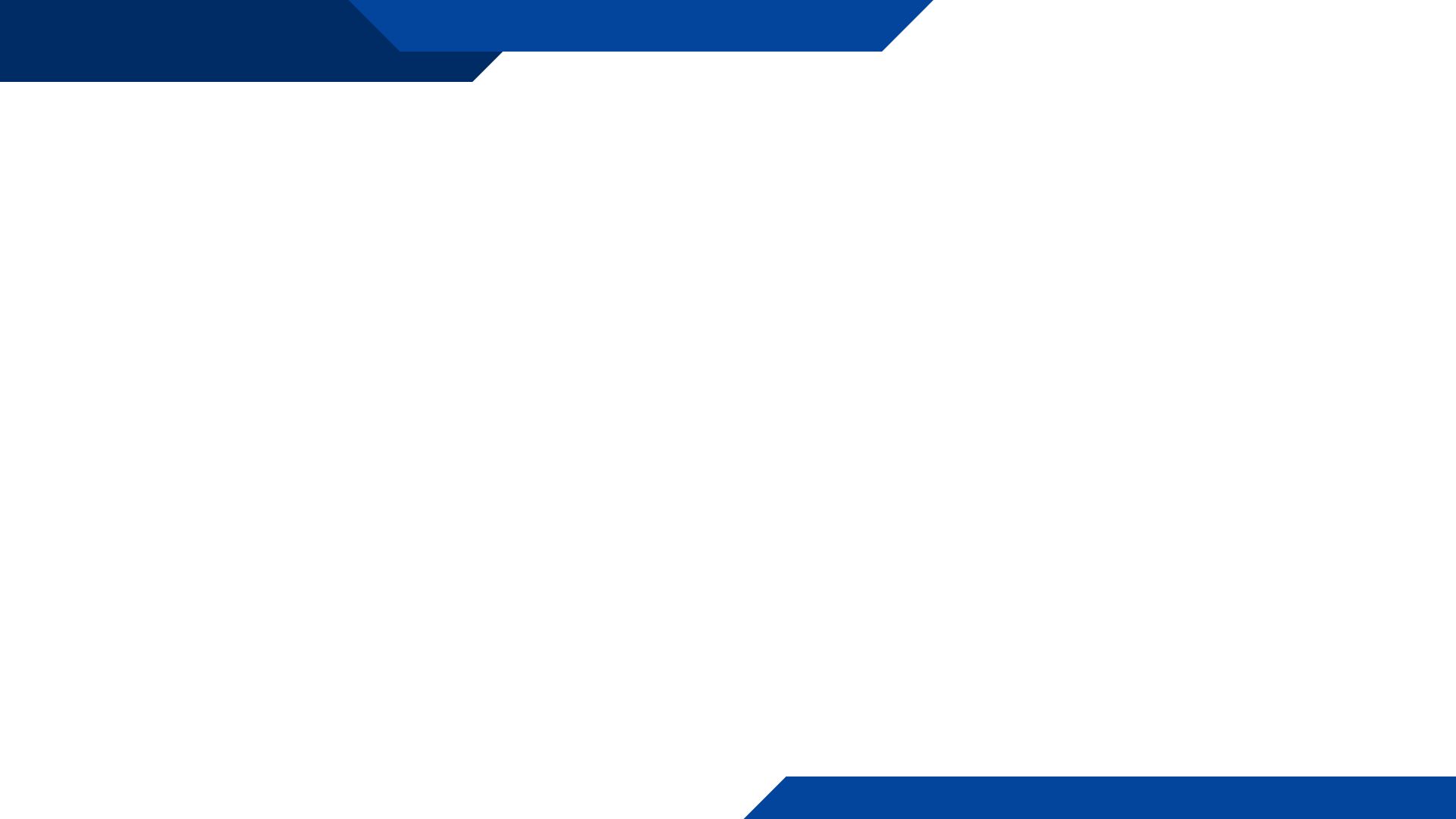 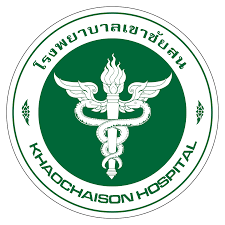 10 อันดับโรคและบริการที่มีค่าใช้จ่ายสูง ผู้ป่วยใน เดือนตุลาคม 65 – มิถุนายน 66
กลุ่มงานประกันสุขภาพ ยุทธศาสตร์ และสารสนเทศทางการแพทย์
ข้อมูลด้านการเงิน
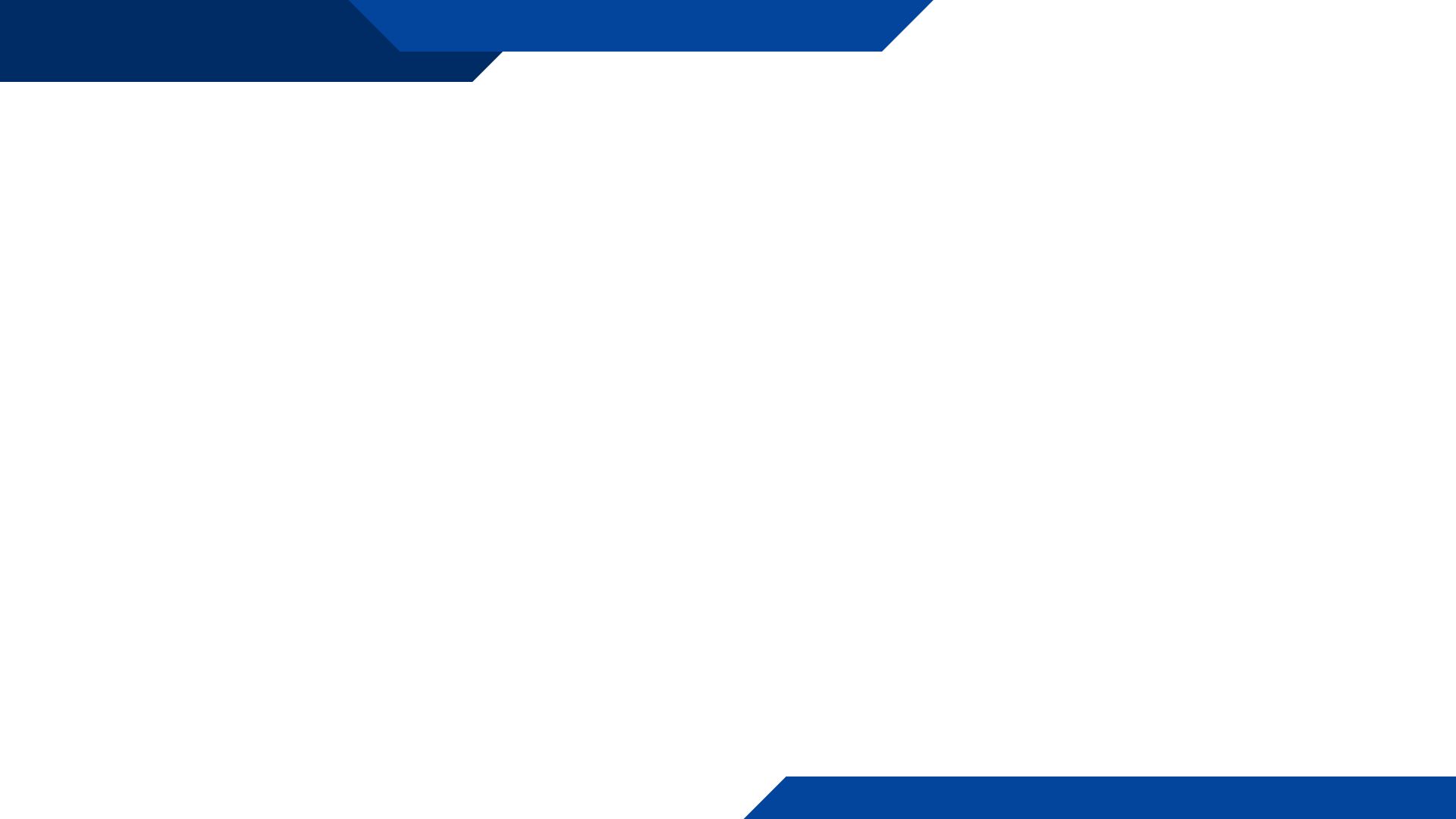 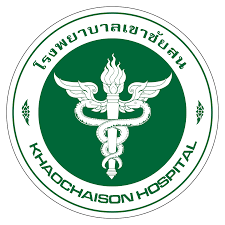 10 อันดับโรคและบริการที่มีค่าใช้จ่ายสูง ผู้ป่วยใน เดือนตุลาคม 65 – มิถุนายน 66 (เฉลี่ยจำนวนเงิน/ครั้ง)
กลุ่มงานประกันสุขภาพ ยุทธศาสตร์ และสารสนเทศทางการแพทย์
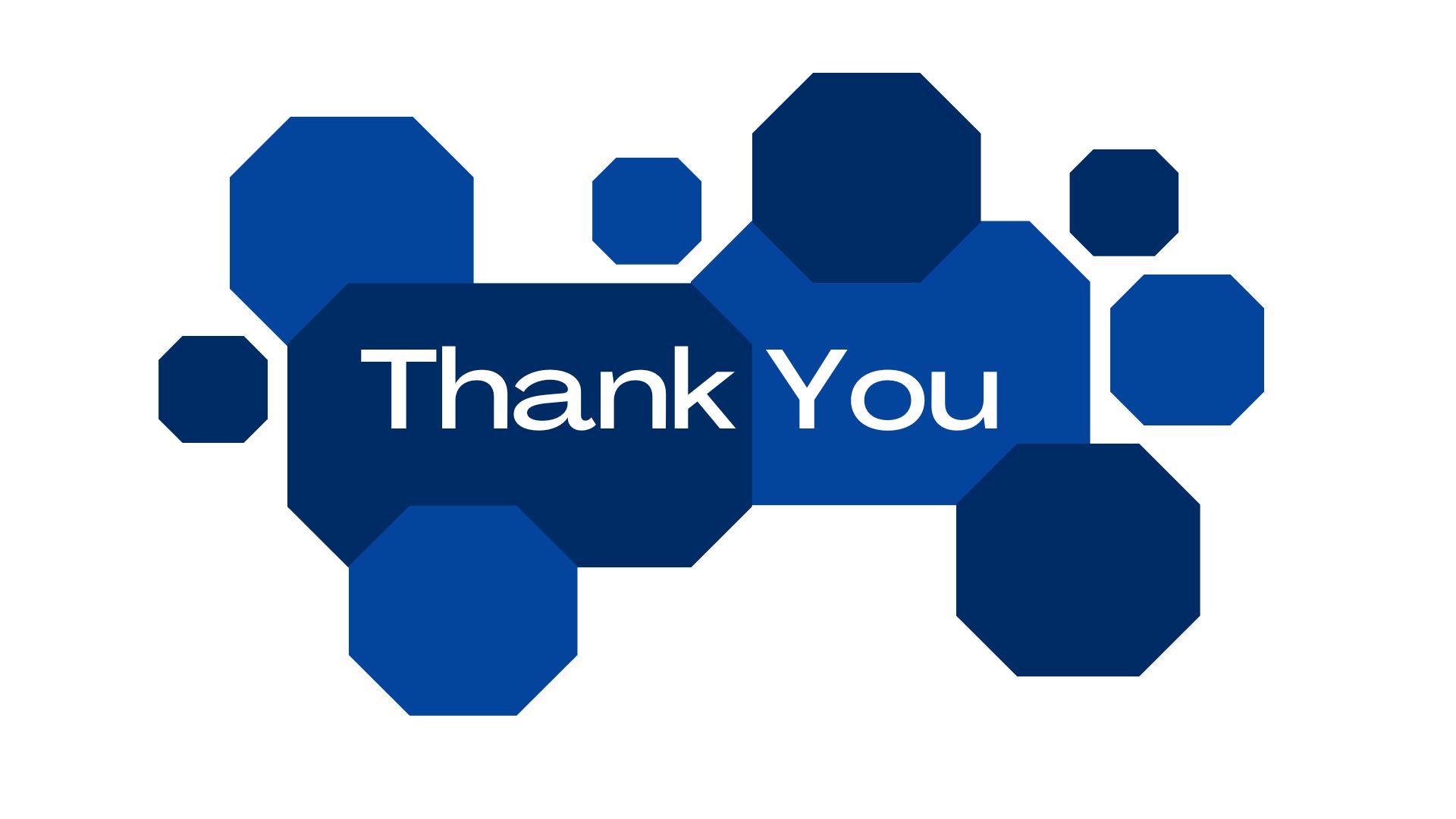